Краевое государственное казенное учреждение «Центр обеспечения реализации полномочий в областях гражданской обороны, чрезвычайных ситуаций Красноярского края» (КГКУ «Центр ГО и ЧС»)
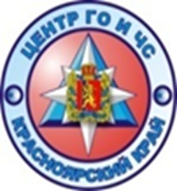 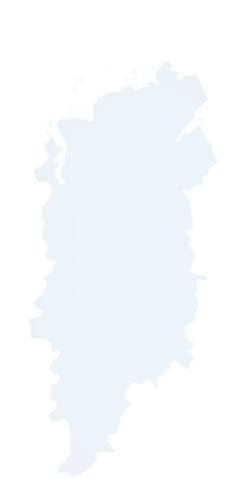 «Подведение итогов работы за 2021 г.»
Директор Королев Геннадий Викторович
Краевое государственное казенное учреждение «Центр обеспечения реализации полномочий в областях гражданской обороны, чрезвычайных ситуаций Красноярского края» (КГКУ «Центр ГО и ЧС»)
2
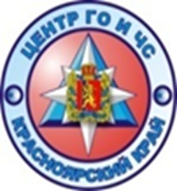 Структурные подразделения КГКУ «Центр ГО и ЧС»
Структурные подразделения КГКУ «Центр ГО и ЧС»
3
Краевое государственное казенное учреждение «Центр обеспечения реализации полномочий в областях гражданской обороны, чрезвычайных ситуаций Красноярского края» (КГКУ «Центр ГО и ЧС»)
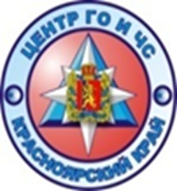 Структурные подразделения КГКУ «Центр ГО и ЧС»
Отдел радиационной, химической и биологической защиты
Отдел мониторинга и прогнозирования
Группа аттестации аварийно-спасательных формирований
Отдел предупреждения чрезвычайных ситуаций
Отдел планирования мероприятий ГО
Краевое государственное казенное учреждение «Центр обеспечения реализации полномочий в областях гражданской обороны, чрезвычайных ситуаций Красноярского края» (КГКУ «Центр ГО и ЧС»)
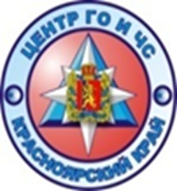 4
Структурные подразделения КГКУ «Центр ГО и ЧС»
Структурные подразделения КГКУ «Центр ГО и ЧС»
Краевое государственное казенное учреждение 
«Центр обеспечения реализации полномочий в областях гражданской обороны, чрезвычайных ситуаций Красноярского края» (КГКУ «Центр ГО и ЧС»)
5
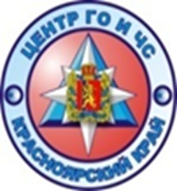 Группа юридического обеспечения
Краевое государственное казенное учреждение 
«Центр обеспечения реализации полномочий в областях гражданской обороны, чрезвычайных ситуаций Красноярского края»(КГКУ «Центр ГО и ЧС»)
6
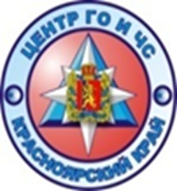 Группа юридического обеспечения
Отслеживание электронных аукционов, (rts-tender.ru,zakupki.gov.ru,ЭТП Газпромбанк, ЭТП ТЭК-Торг)
Краевое государственное казенное учреждение 
«Центр обеспечения реализации полномочий в областях гражданской обороны, чрезвычайных ситуаций Красноярского края»(КГКУ «Центр ГО и ЧС»)
7
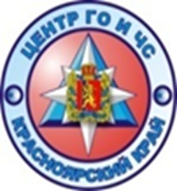 Группа юридического обеспечения
Анализ поступивших документов по закупкам в 2021 году
Краевое государственное казенное учреждение 
«Центр обеспечения реализации полномочий в областях гражданской обороны, чрезвычайных ситуаций Красноярского края»(КГКУ «Центр ГО и ЧС»)
8
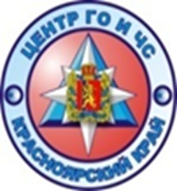 Группа юридического обеспечения
Анализ поступивших документов по закупкам 2020-2021 г.
Краевое государственное казенное учреждение 
«Центр обеспечения реализации полномочий в областях гражданской обороны, чрезвычайных ситуаций Красноярского края» (КГКУ «Центр ГО и ЧС»)
9
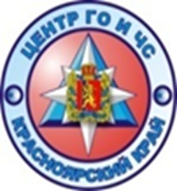 Отдел организации и кадров
10
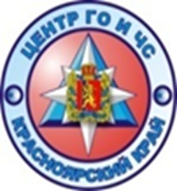 Краевое государственное казенное учреждение
«Центр обеспечения реализации полномочий в областях гражданской обороны, чрезвычайных ситуаций Красноярского края»(КГКУ «Центр ГО и ЧС»)
Отдел организации и кадров
11
Краевое государственное казенное учреждение 
«Центр обеспечения реализации полномочий в областях гражданской обороны, чрезвычайных ситуаций Красноярского края»(КГКУ «Центр ГО и ЧС»)
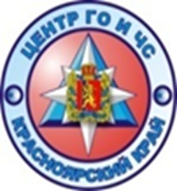 Отдел организации и кадров
12
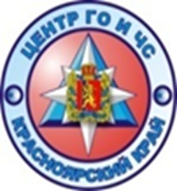 Краевое государственное казенное учреждение 
«Центр обеспечения реализации полномочий в областях гражданской обороны, чрезвычайных ситуаций Красноярского края»(КГКУ «Центр ГО и ЧС»)
Отдел организации и кадров
Количественно-качественные показатели текучести кадров
13
Краевое государственное казенное учреждение 
«Центр обеспечения реализации полномочий в областях гражданской обороны, чрезвычайных ситуаций Красноярского края»(КГКУ «Центр ГО и ЧС»)
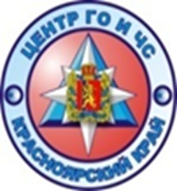 Отдел организации и кадров
Укомплектованность структурных подразделений
Краевое государственное казенное учреждение 
«Центр обеспечения реализации полномочий в областях гражданской обороны, чрезвычайных ситуаций Красноярского края»(КГКУ «Центр ГО и ЧС»)
14
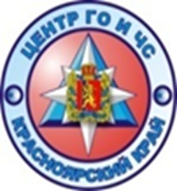 Гараж
3
Краевое государственное казенное учреждение 
«Центр обеспечения реализации полномочий в областях гражданской обороны, чрезвычайных ситуаций Красноярского края»(КГКУ «Центр ГО и ЧС»)
15
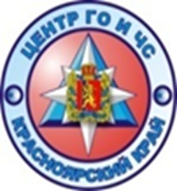 Гараж
Анализ выпуска автомобилей в 2021 году
3
Краевое государственное казенное учреждение 
«Центр обеспечения реализации полномочий в областях гражданской обороны, чрезвычайных ситуаций Красноярского края»(КГКУ «Центр ГО и ЧС»)
16
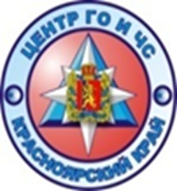 Гараж
Анализ выпуска автомобилей по квартально в  2021 году
3
Краевое государственное казенное учреждение 
«Центр обеспечения реализации полномочий в областях гражданской обороны, чрезвычайных ситуаций Красноярского края»(КГКУ «Центр ГО и ЧС»)
17
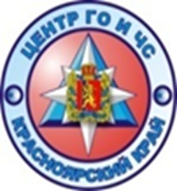 Отдел по работе со специальным имуществом
3
Краевое государственное казенное учреждение 
«Центр обеспечения реализации полномочий в областях гражданской обороны, чрезвычайных ситуаций Красноярского края»(КГКУ «Центр ГО и ЧС»)
18
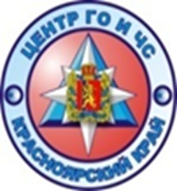 Отдел по работе со специальным имуществом
Резервы, хранимые на складах специального имущества
Краевое государственное казенное учреждение 
«Центр обеспечения реализации полномочий в областях гражданской обороны, чрезвычайных ситуаций Красноярского края»(КГКУ «Центр ГО и ЧС»)
19
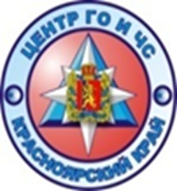 Отдел по работе со специальным имуществом
Пополнение резерва на складах специального имущества в 2021 году
3
Краевое государственное казенное учреждение 
«Центр обеспечения реализации полномочий в областях гражданской обороны, чрезвычайных ситуаций Красноярского края»(КГКУ «Центр ГО и ЧС»)
20
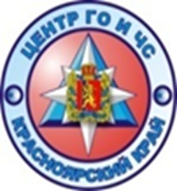 Административно-хозяйственный отдел
3
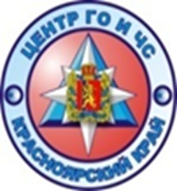 Краевое государственное казенное учреждение
«Центр обеспечения реализации полномочий в областях гражданской обороны, чрезвычайных ситуаций Красноярского края»(КГКУ «Центр ГО и ЧС»)
21
Административно-хозяйственный отдел
Основные мероприятия выполненные в 2021 году
3
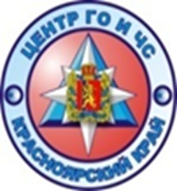 Краевое государственное казенное учреждение «Центр обеспечения реализации полномочий в областях гражданской обороны, чрезвычайных ситуаций Красноярского края» (КГКУ «Центр ГО и ЧС»)
22
Отдел  радиационной, химической, биологической защиты
Выполнено  - 27 задач
Поставлено - 27 задач
Основные задачи, выполненные в 2021 году
Краевое государственное казенное учреждение «Центр обеспечения реализации полномочий в областях гражданской обороны, чрезвычайных ситуаций Красноярского края»(КГКУ «Центр ГО и ЧС»)
23
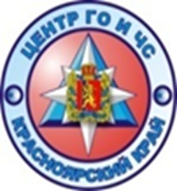 Отдел  радиационной, химической, биологической защиты
Обеспеченность СИЗ
651680 шт.
+ 464 шт.
+ 0,1%
75815 шт.
Изменение обеспеченности СИЗ
Наличие СИЗ органов дыхания
Краевое государственное казенное учреждение «Центр обеспечения реализации полномочий в областях гражданской обороны, чрезвычайных ситуаций Красноярского края» (КГКУ «Центр ГО и ЧС»)
24
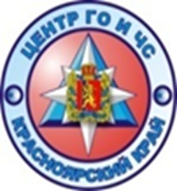 Отдел  радиационной, химической, биологической защиты
Лабораторные испытания средств защиты органов дыхания,  приборов радиационной, химической разведки
1920 ед.
840 ед.
200 ед.
0 ед.
119 ед.
43 ед.
Краевое государственное казенное учреждение «Центр обеспечения реализации полномочий в областях гражданской обороны, чрезвычайных ситуаций Красноярского края» (КГКУ «Центр ГО и ЧС»)
25
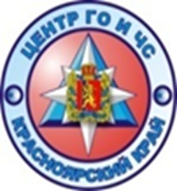 Отдел  предупреждения чрезвычайных ситуаций
Основные задачи, выполненные в 2021 году
Краевое государственное казенное учреждение «Центр обеспечения реализации полномочий в областях гражданской обороны, чрезвычайных ситуаций Красноярского края» (КГКУ «Центр ГО и ЧС»)
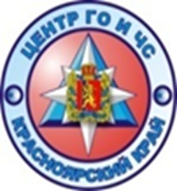 26
Отдел  предупреждения чрезвычайных ситуаций
Участие в проведении ледовой разведки и рекогносцировки местности с целью сбора информации о состоянии ледовой обстановки в районе н.п. Ярцево, Ворогово, Зотино.
Участие в разработке перечня потенциально опасных объектов расположенных на территории Красноярского края (апрель 2021 г.).
Поставлены – 22 задачи
Выполнены – 18 задач
Участие в корректировке Плана по предупреждению и ликвидации аварийных разливов нефти и нефтепродуктов ТП РСЧС Красноярского края (до 26 февраля).
Изменение в нормативно-правовой базе, функция корректировки ПЛАРНА с агентства ГО, ЧС и ПБ снята
Таяние ледовых переправ во время поездки в марте-апреле 2021 года.
Не выполнены: 4 задачи
Причины невыполнения
Изменение в нормативно-правовой базе, данная функция с агентства ГО, ЧС и ПБ снята
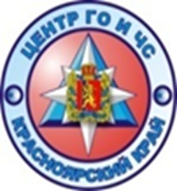 Краевое государственное казенное учреждение «Центр обеспечения реализации полномочий в областях гражданской обороны, чрезвычайных ситуаций Красноярского края» (КГКУ «Центр ГО и ЧС»)
27
Отдел  предупреждения чрезвычайных ситуаций
Выполнение  задачи
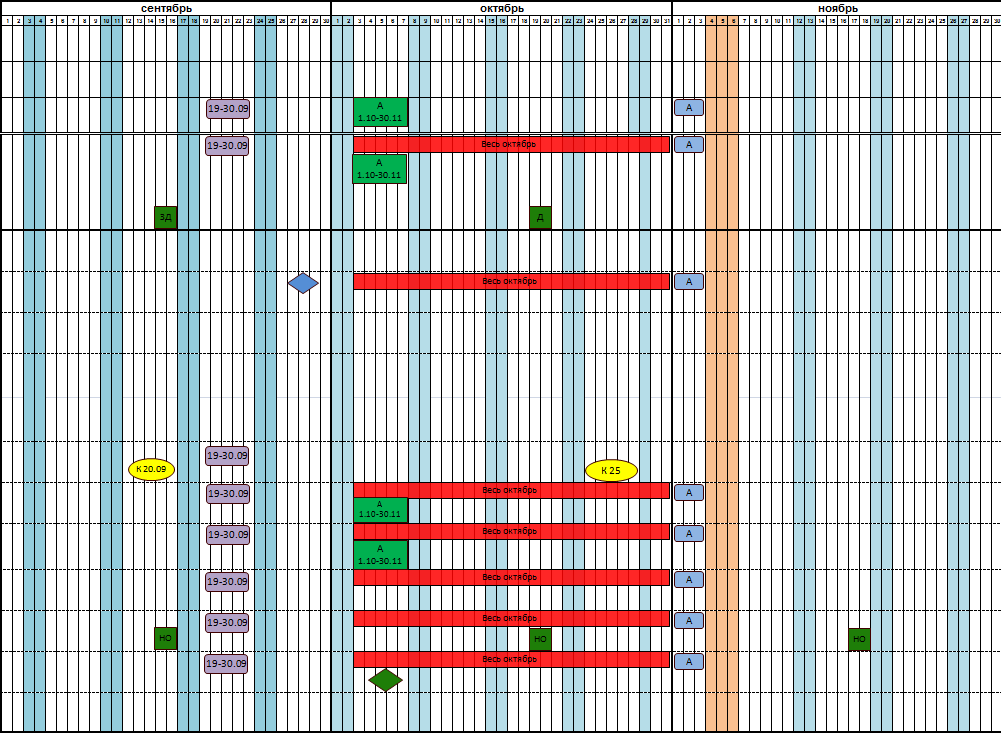 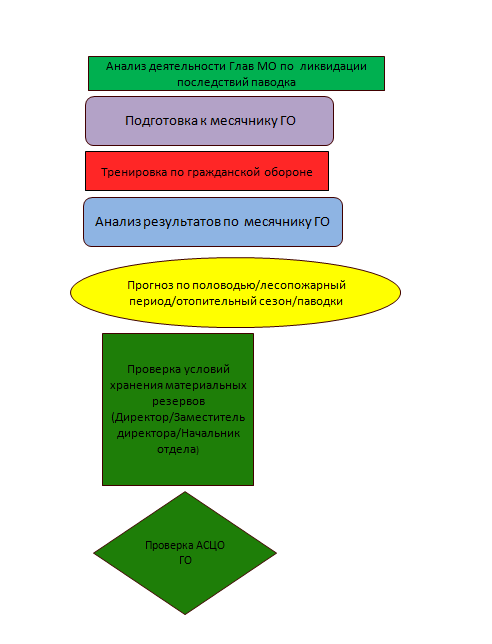 Краевое государственное казенное учреждение «Центр обеспечения реализации полномочий в областях гражданской обороны, чрезвычайных ситуаций Красноярского края» (КГКУ «Центр ГО и ЧС»)
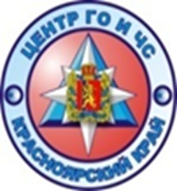 28
Отдел  предупреждения чрезвычайных ситуаций
Послепаводковое обследование южных районов края
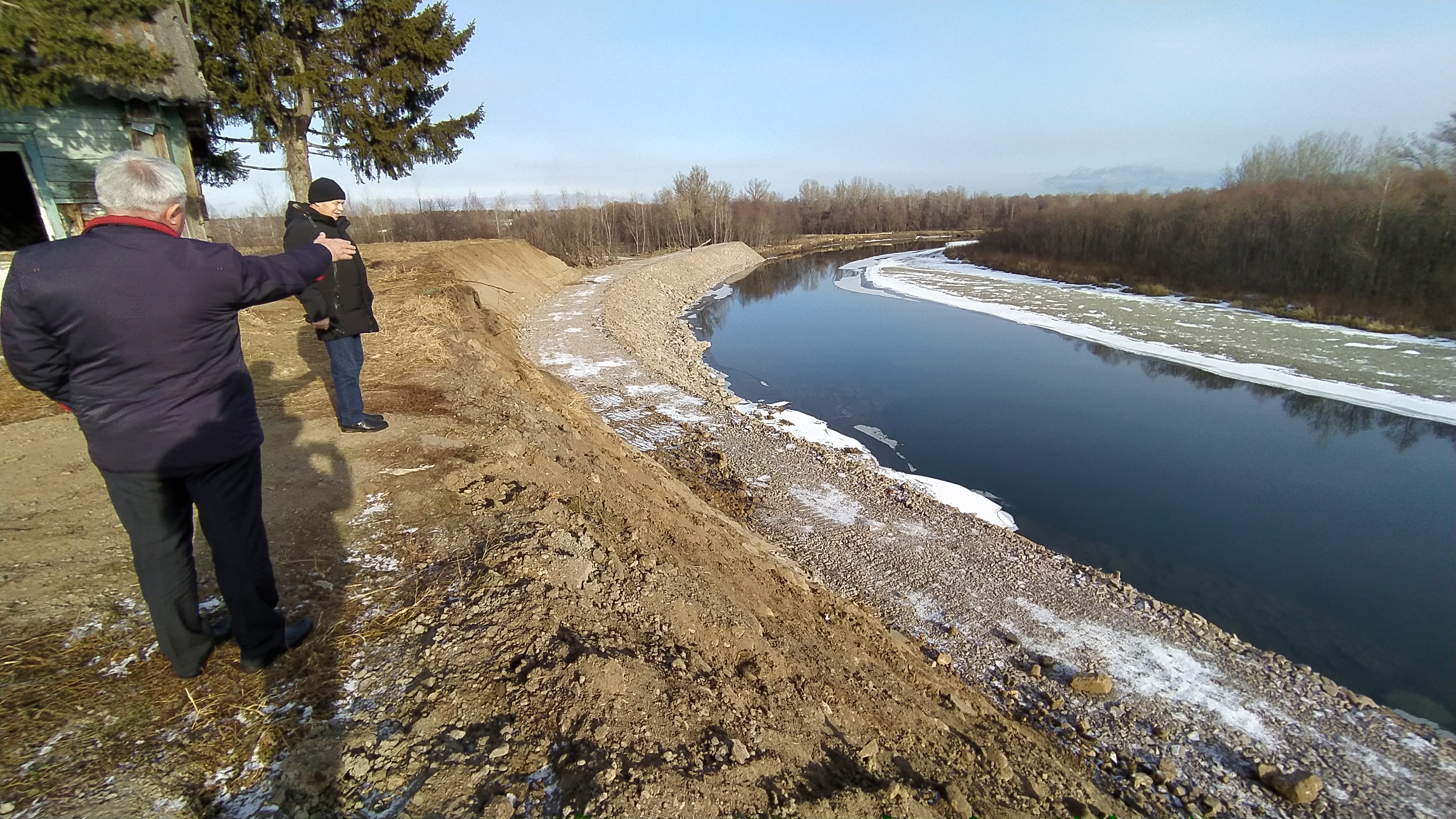 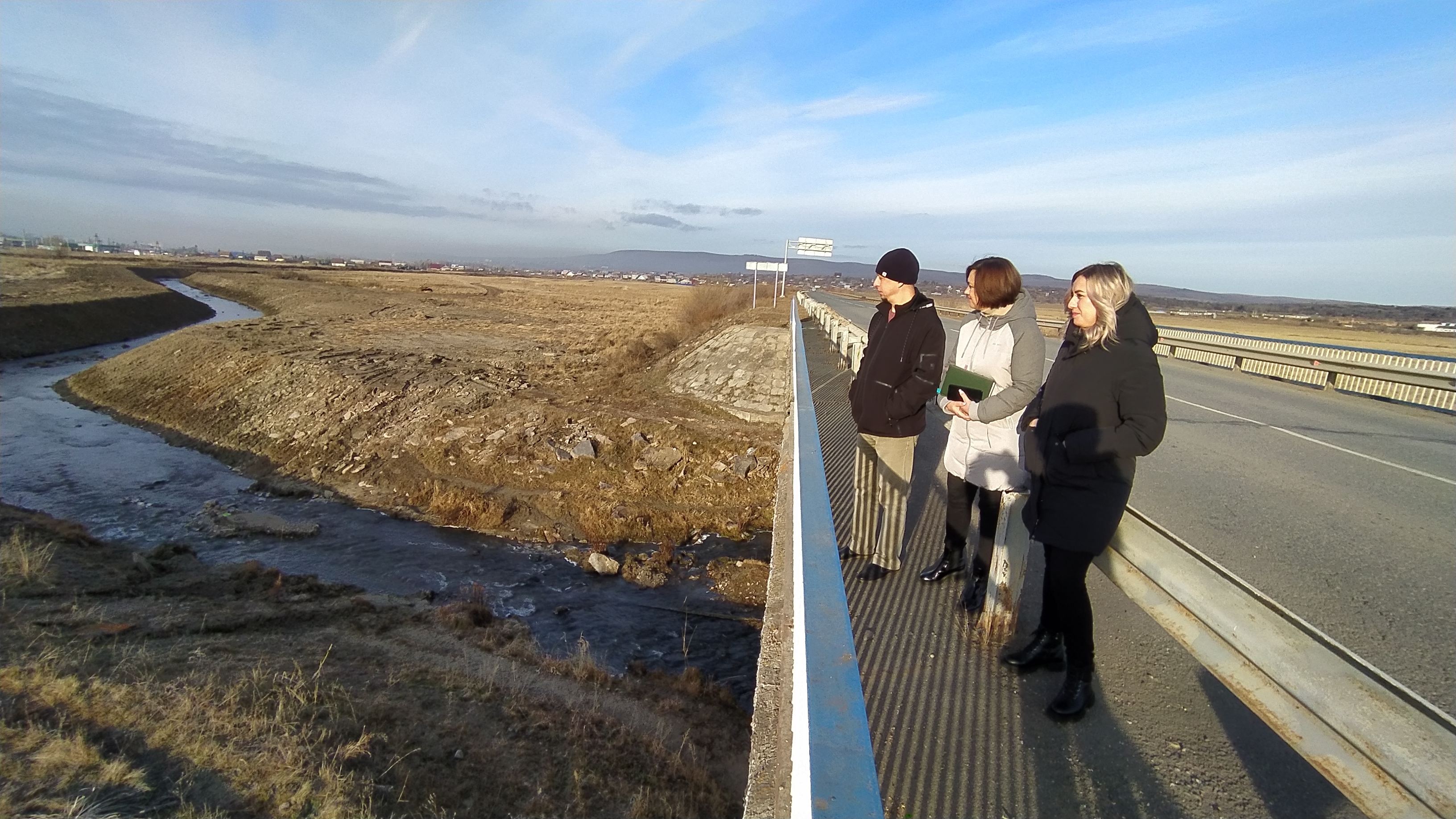 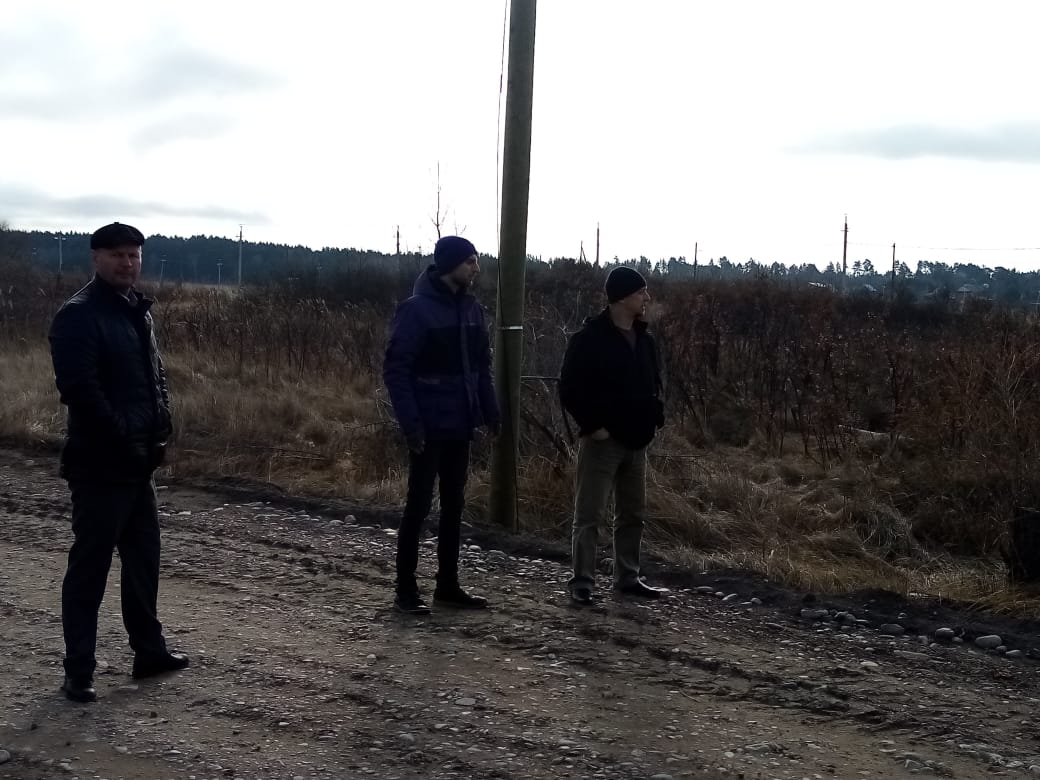 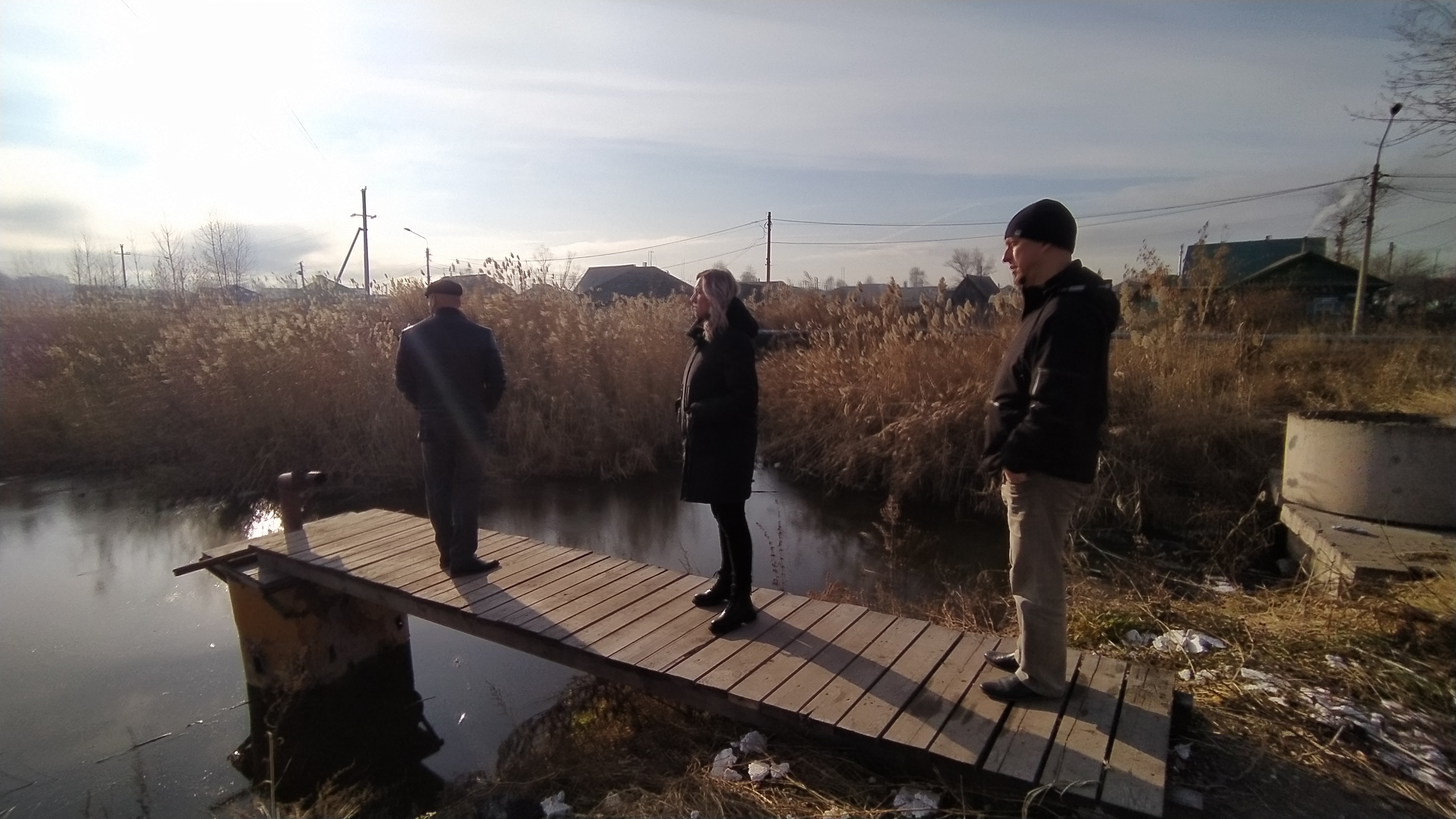 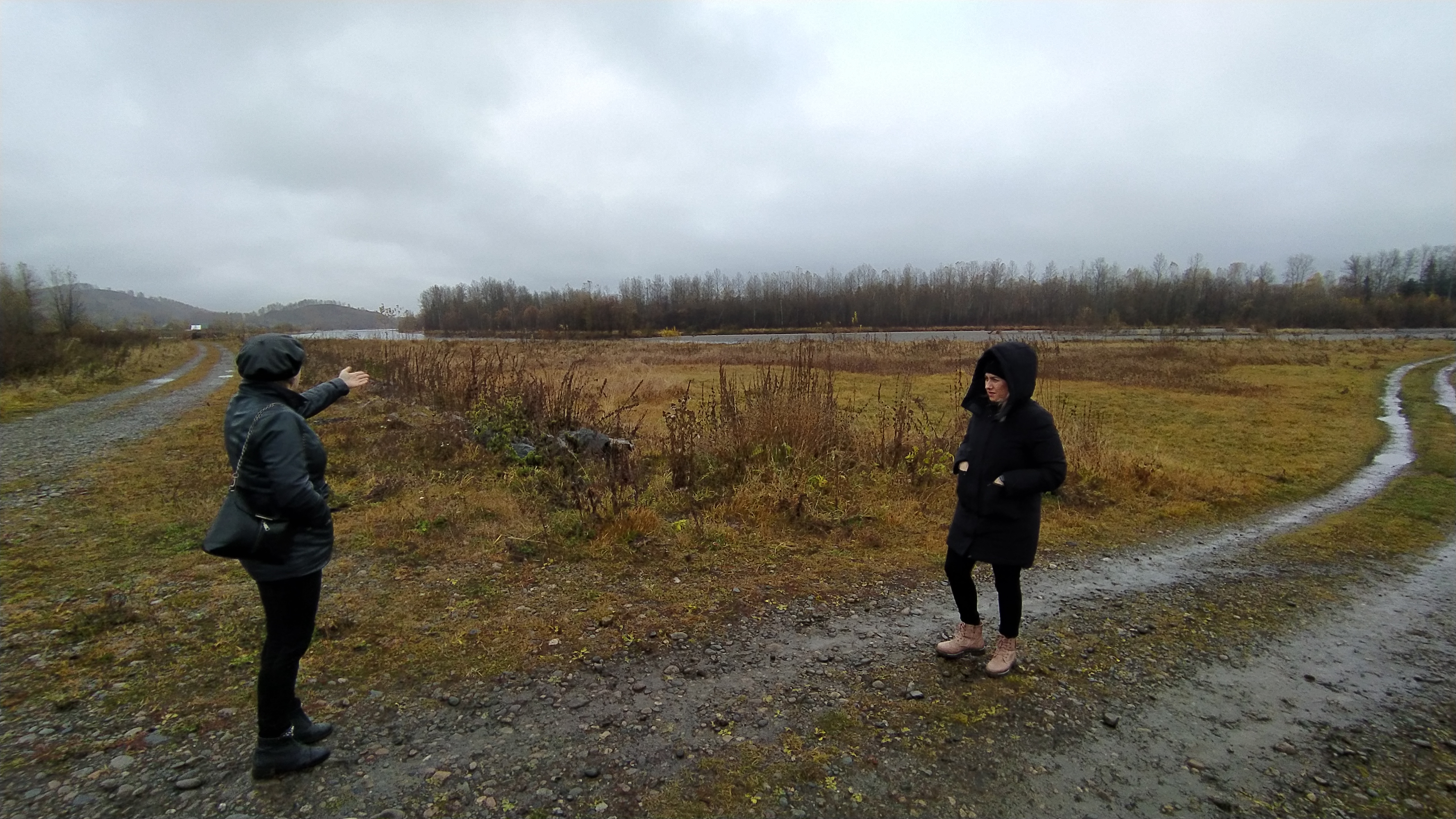 Сбор и обработка данных прохождения весеннего половодья и паводков за 2019-2021 года, формирование и ведение базы данных.
Разработка проекта недельного прогноза с использованием графических схем.
Краевое государственное казенное учреждение «Центр обеспечения реализации полномочий в областях гражданской обороны, чрезвычайных ситуаций Красноярского края» (КГКУ «Центр ГО и ЧС»)
29
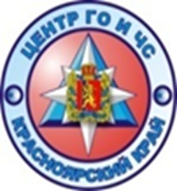 Обеспечение внедрения мобильного приложения «система оповещения 112» для информирования населения Красноярского края о происшествиях и ЧС
Сбор, анализ данных мониторинга рисков ЧС
Разработка прогнозов чрезвычайных ситуаций различной заблаговременности и доведение их до ЕДДС МО
Контроль работы муниципальных образований в автоматизированной информационной системе мониторинга и контроля устранения аварий и инцидентов на объектах ЖКХ
Отдел  мониторинга и прогнозирования
Выполнено  - 18 задач
Поставлено - 18 задач
Основные задачи, выполненные в 2021 году
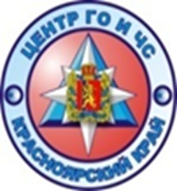 Краевое государственное казенное учреждение «Центр обеспечения реализации полномочий в областях гражданской обороны, чрезвычайных ситуаций Красноярского края» (КГКУ «Центр ГО и ЧС»)
30
Отдел  мониторинга и прогнозирования
Ежедневное наполнение информацией баз данных: по высоте снежного покрова на лавиноопасных участках Красноярского края, техногенных пожаров, ДТП, гидрологической обстановки, ТЭК и ЖКХ, сейсмических событий.
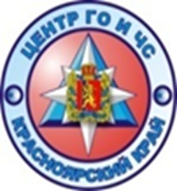 Краевое государственное казенное учреждение «Центр обеспечения реализации полномочий в областях гражданской обороны, чрезвычайных ситуаций Красноярского края» (КГКУ «Центр ГО и ЧС»)
31
Отдел  мониторинга и прогнозирования
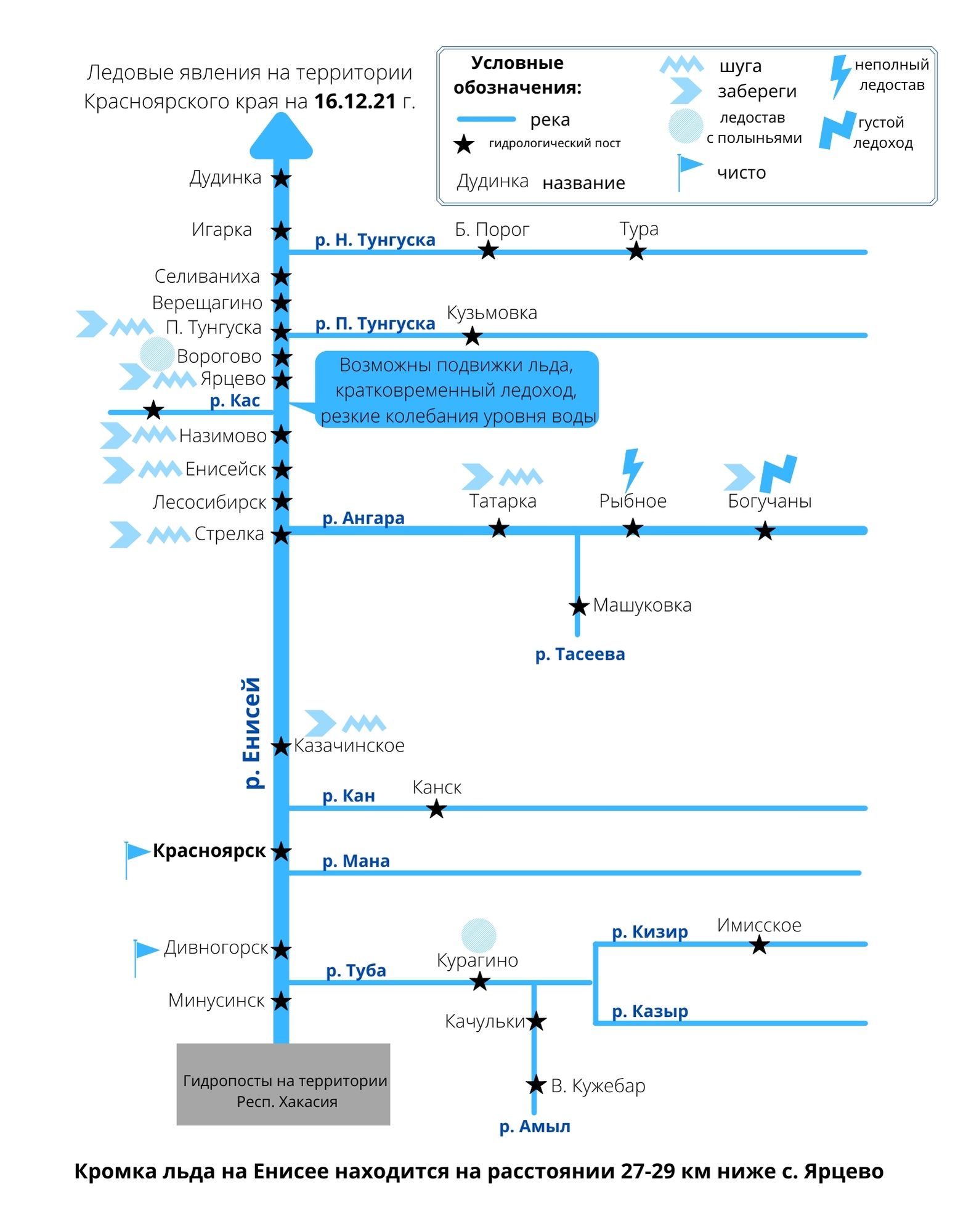 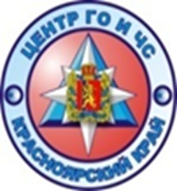 Краевое государственное казенное учреждение «Центр обеспечения реализации полномочий в областях гражданской обороны, чрезвычайных ситуаций Красноярского края» (КГКУ «Центр ГО и ЧС»)
32
План по подписчикам на 2021 – 6,5%
Факт по подписчикам  на 16.12.21 – 4,1%
Отдел  мониторинга и прогнозирования
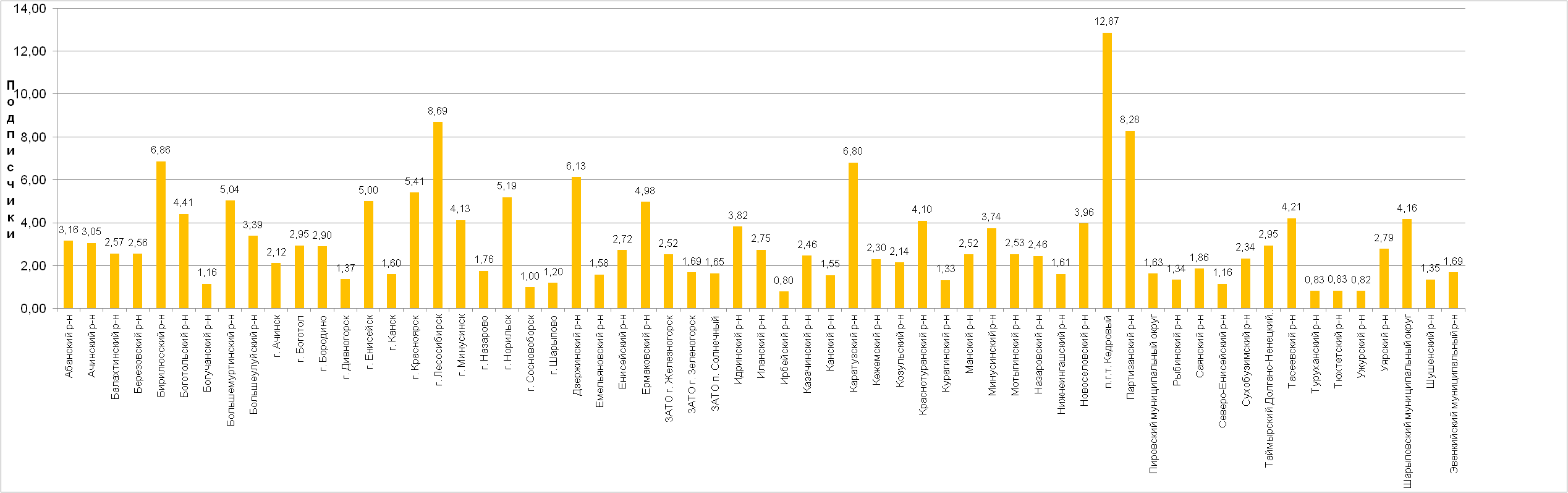 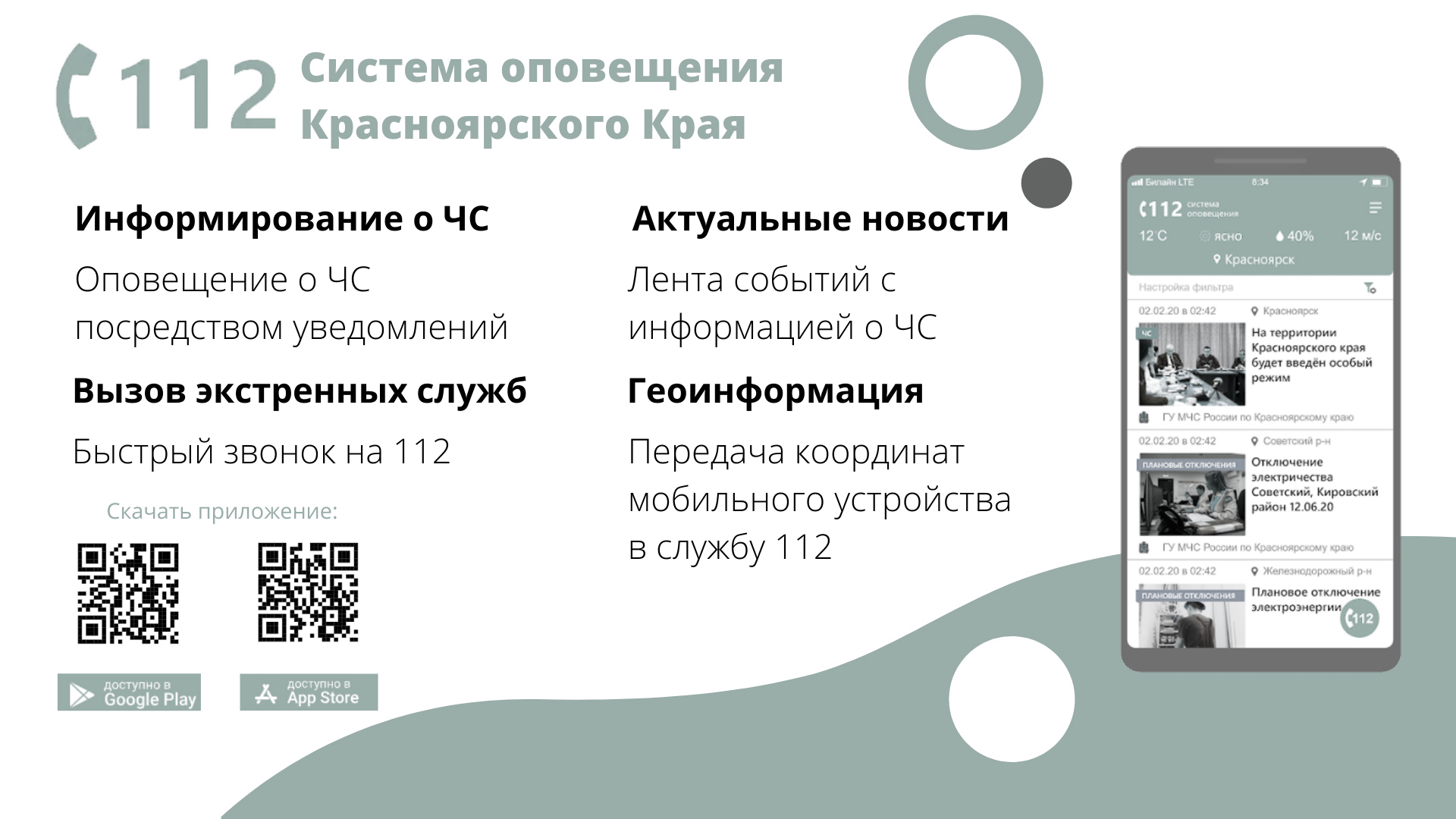 Разработан информационный слайд по системе 112 с qr–кодом для дальнейшей демонстрации в цифровом и печатном виде. Данный слайд был направлен главам муниципальных образований Красноярского края.
33
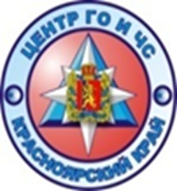 Краевое государственное казенное учреждение «Центр обеспечения реализации полномочий в областях гражданской обороны, чрезвычайных ситуаций Красноярского края» (КГКУ «Центр ГО и ЧС»)
Отдел  планирования мероприятий ГО
Основные задачи, выполненные в 2021 году
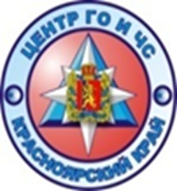 Краевое государственное казенное учреждение «Центр обеспечения реализации полномочий в областях гражданской обороны, чрезвычайных ситуаций Красноярского края» (КГКУ «Центр ГО и ЧС»)
34
Отдел  планирования мероприятий ГО
Поставлены – 14 задач
Выполнены – 13 задач
Не выполнена: 1 задача
Не проведен капитальный ремонт защитного сооружения ГО
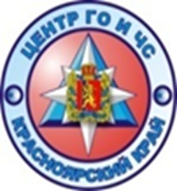 Краевое государственное казенное учреждение «Центр обеспечения реализации полномочий в областях гражданской обороны, чрезвычайных ситуаций Красноярского края» (КГКУ «Центр ГО и ЧС»)
35
Отдел  планирования мероприятий ГО
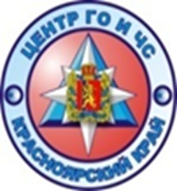 Краевое государственное казенное учреждение «Центр обеспечения реализации полномочий в областях гражданской обороны, чрезвычайных ситуаций Красноярского края» (КГКУ «Центр ГО и ЧС»)
36
Группа аттестации АСФ
Основные задачи, выполненные в 2021 году
Краевое государственное казенное учреждение «Центр обеспечения реализации полномочий в областях гражданской обороны, чрезвычайных ситуаций Красноярского края» (КГКУ «Центр ГО и ЧС»)
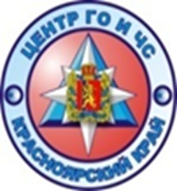 37
Группа аттестации АСФ
Поставлены – 20 задачи
Выполнены – 18 задач
Не проведена аттестация 2 АСФ
2  ПСЧ : 14 ПСЧ 10 ПСО (Саянский район) и 50 ПСЧ 10 ПСО (Ирбейский район) ФПС ГПС Главного управления МЧС России по Красноярскому краю не подали документы в аттестационную комиссию Красноярского края  для аттестации личного состава своих подразделений.
Не выполнены: 2 задачи
Причины невыполнения
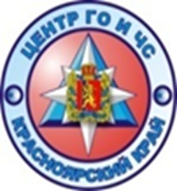 Краевое государственное казенное учреждение «Центр обеспечения реализации полномочий в областях гражданской обороны, чрезвычайных ситуаций Красноярского края» (КГКУ «Центр ГО и ЧС»)
38
Группа аттестации АСФ
Краевое государственное казенное учреждение «Центр обеспечения реализации полномочий в областях гражданской обороны, чрезвычайных ситуаций Красноярского края» (КГКУ «Центр ГО и ЧС»)
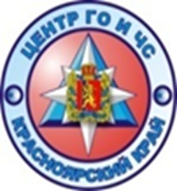 39
Группа аттестации АСФ
40
Основные усилия отделов ОПУ, связи  и АСУ, информационного сопровождения и цифровизации были направлены на решение следующих основных задач:
сбор, обработку, анализ и обмен информацией в области, защиты населения и территорий от чрезвычайных ситуаций;
совершенствование дежурства  и подготовку личного состава оперативно-дежурной смены;
повышение качества разработки документов отдела в области гражданской обороны, защиты населения и территорий от чрезвычайных ситуаций;
поддержание пункта управления оперативно-дежурной смены Учреждения в готовности к использованию по предназначению в мирное и военное время.
41
Основные усилия отделов были направлены на решение следующих основных задач:
Проведение реконструкции АСЦО ГО в Красноярском крае
Обеспечение постоянной готовности комплексов вычислительной техники и средств передачи информации и информационных систем Учреждения
Наполнение контентом сайта Учреждения с упором на профилактическую значимость. Взаимодействие со СМИ.
Работы над проектом «Планета Безопасности»
42
Пути решения задач:
Подготовка контрактов для обеспечения готовности комплексов вычислительной техники                    и средств передачи информации и информационных систем
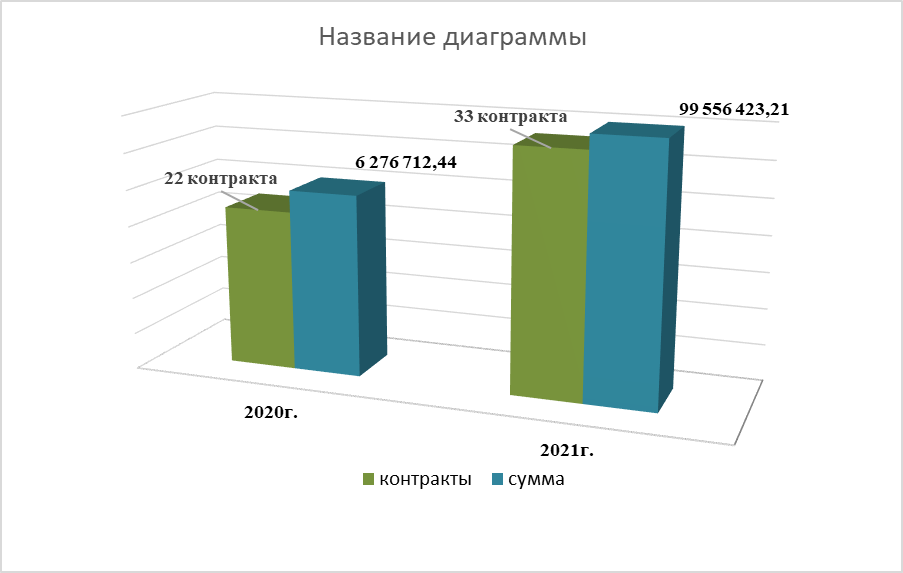 В 2021 году в 46 районах Красноярского края произведена реконструкция АСЦО ГО
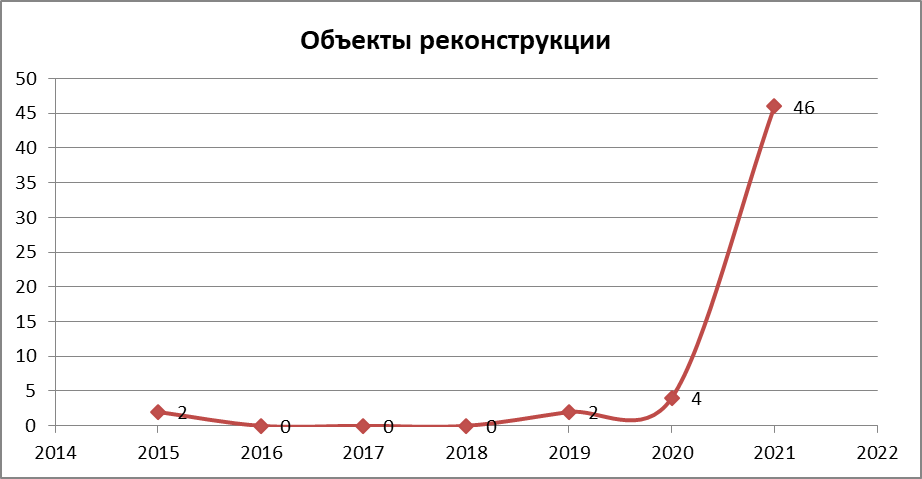 Необходимо обновить парк эксплуатируемых в учреждении компьютеров, который на 60% является устаревшим.
43
Анализ выполнения задач, поставленных                      перед отделом повседневного правления
В 2021 году оперативное дежурство в отделе повседневной деятельности осуществлялось в соответствии с требованиями руководящих документов.
Основные усилия были направлены на осуществление установленного порядка сбора и обмена информацией при возникновении оперативных событий на территории Красноярского края.

         В течение года на территории Красноярского края произошло:

- чрезвычайных ситуаций –  31.
- происшествий - 554 (из них на воде – 101, пожаров-111).
- аварий на объектах ТЭК и ЖКХ –  1248.
Основные выполненные мероприятия по системе АСЦО ГО края
44
Осуществлена приёмка выполненных работ у подрядчика, в рамках реконструкции (модернизации) системы АСЦО края – в 46 муниципальных образованиях края.

Продолжены работы по принятию от подрядчика всех смонтированных в пунктах управления аппаратуры системы оповещения на территории Красноярского края.

Проведены консультации по системе оповещения во время учебно-методического сбора по подведению итогов деятельности территориальной подсистемы РСЧС Красноярского края за 2021 год.
45
Основные выполненные мероприятия
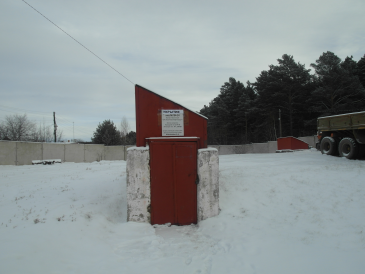 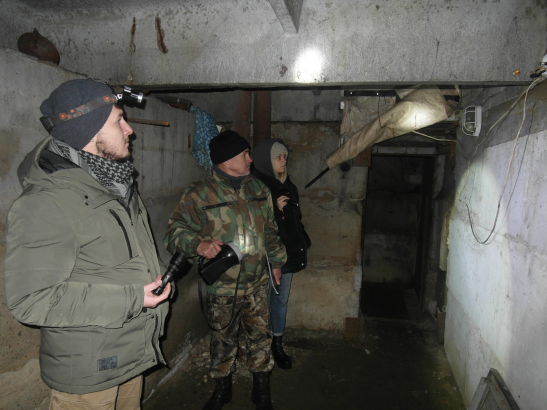 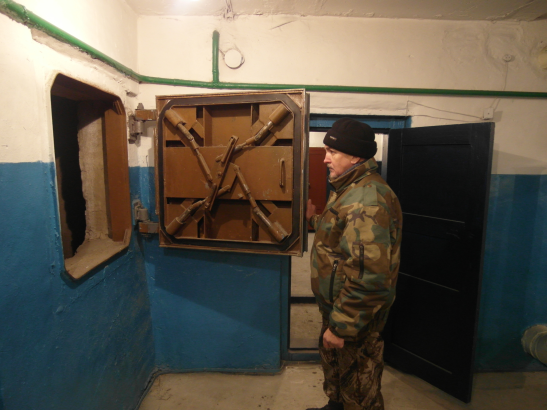 Проведена фотосъёмка защитных сооружений и укрытий 
в городах Красноярске других населенных пунктах края
Выполнены работы по обновлению интернет-сайта Учреждения: создана бегущая строка, анимационное поле
46
На регулярной основе на сайте Учреждения публиковалась информация с упором на профилактическую значимость.
 За 2021 год на сайте размещено 232 материала 
в разделе «Новости». 
Проводилась работа с региональными СМИ.
 За 2021 год в СМИ вышло 249 материалов.
47
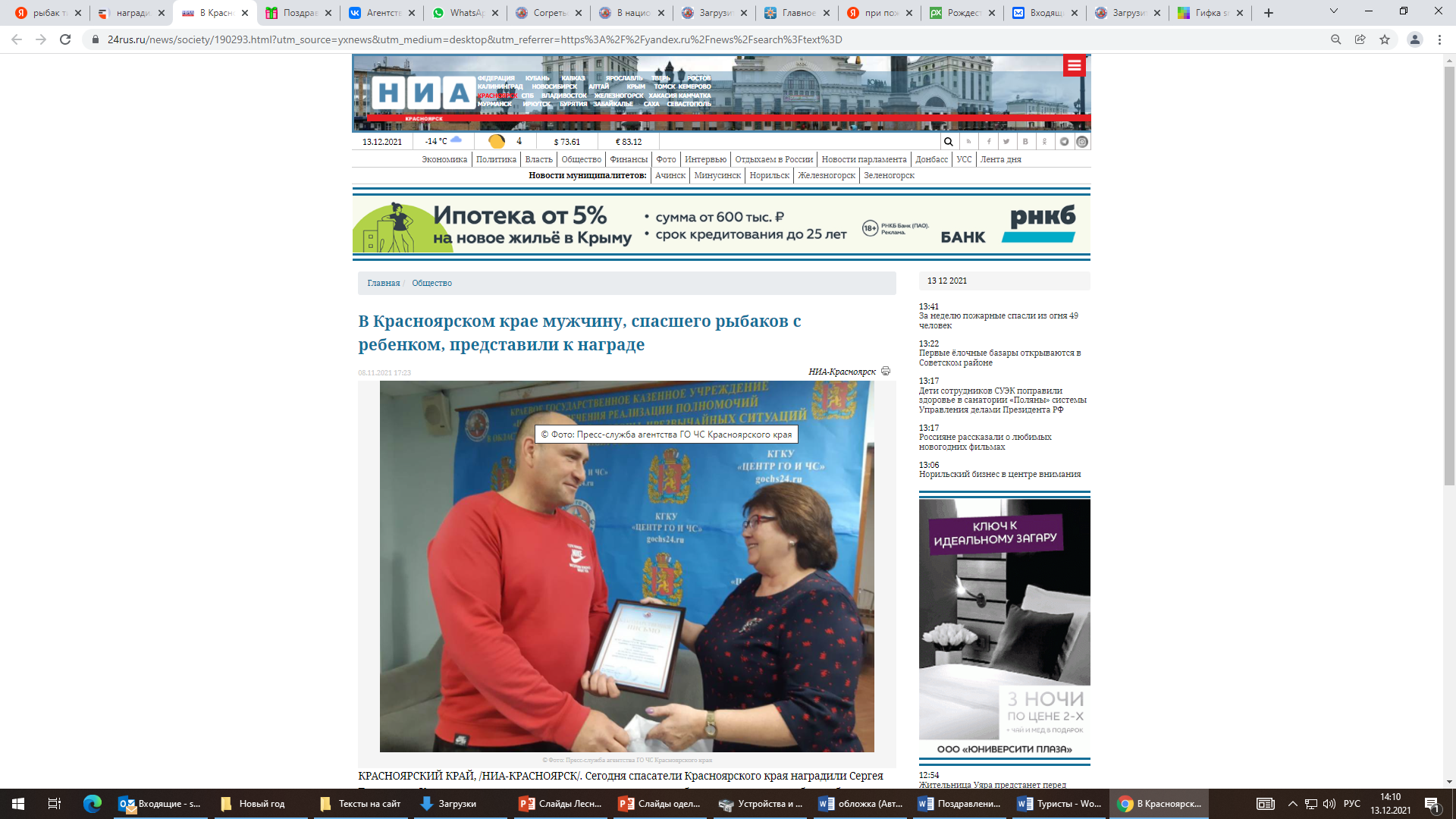 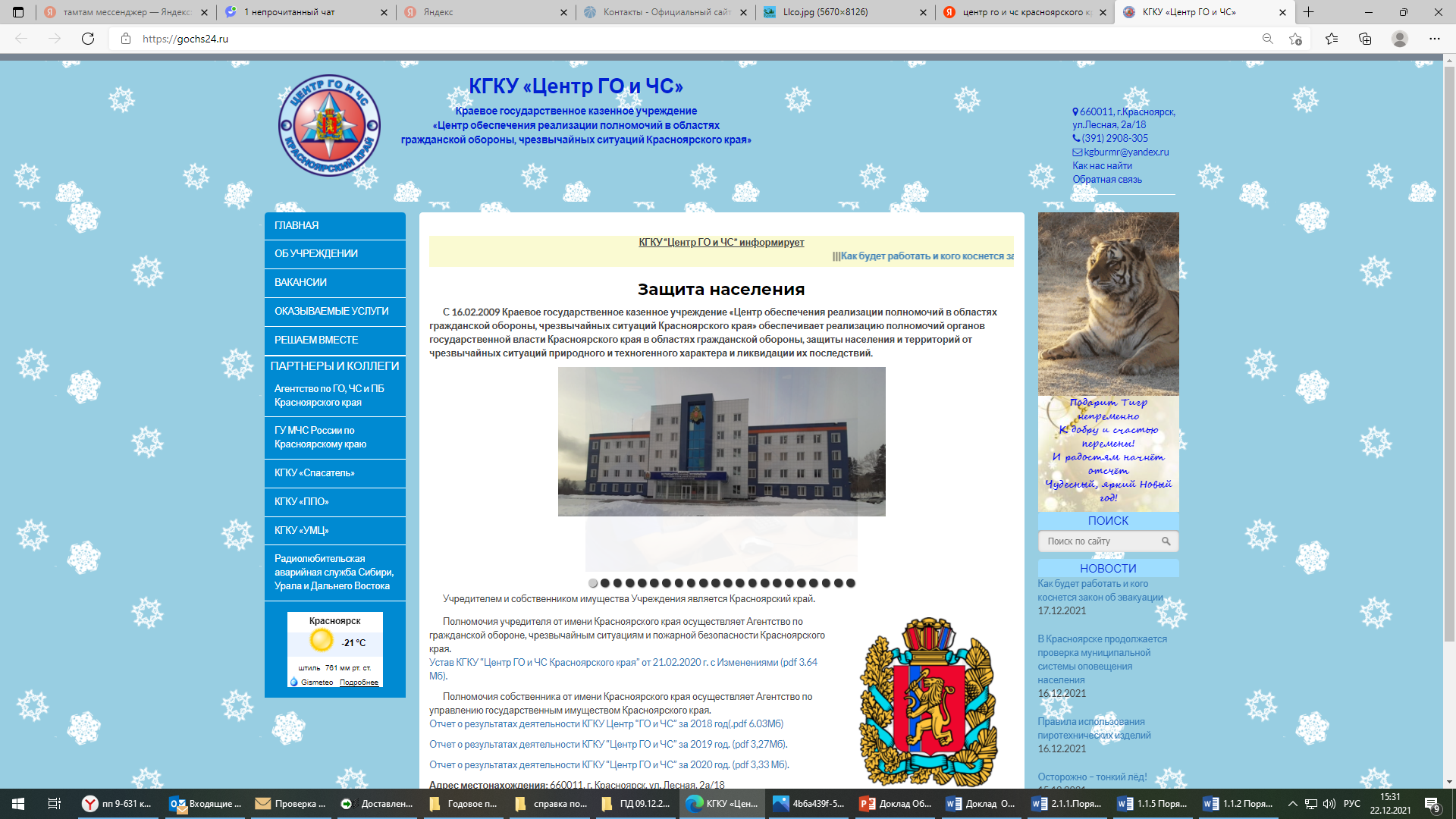 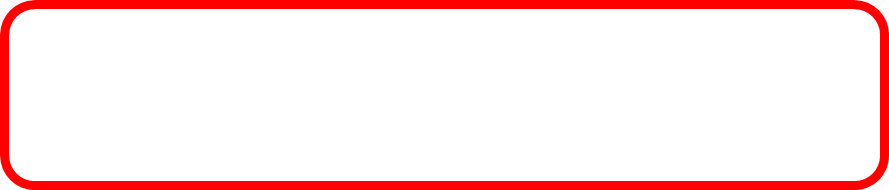 48
Продолжение работы над проектом развития 
Образовательно-спортивного многофункционального центра «Планета безопасности»
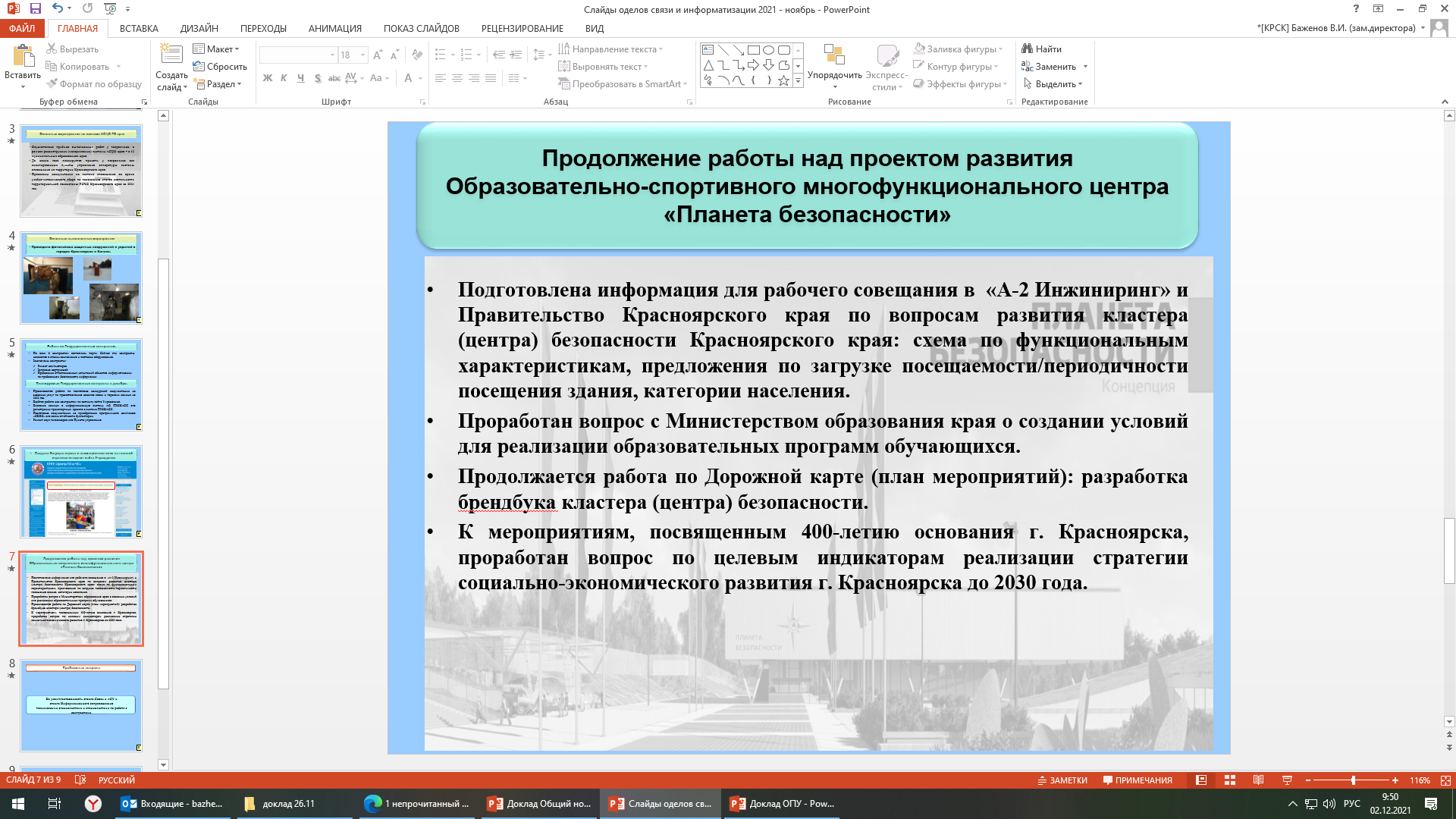 Анализ выполнения задач, поставленных                      перед отделом
49
Оборудование автоматизированных рабочих мест требует совершенствования, а также имеющаяся на них документация находится на низком уровне. Решение этих вопросов реализовывается в ходе оборудования нового помещения оперативно-дежурной смены.
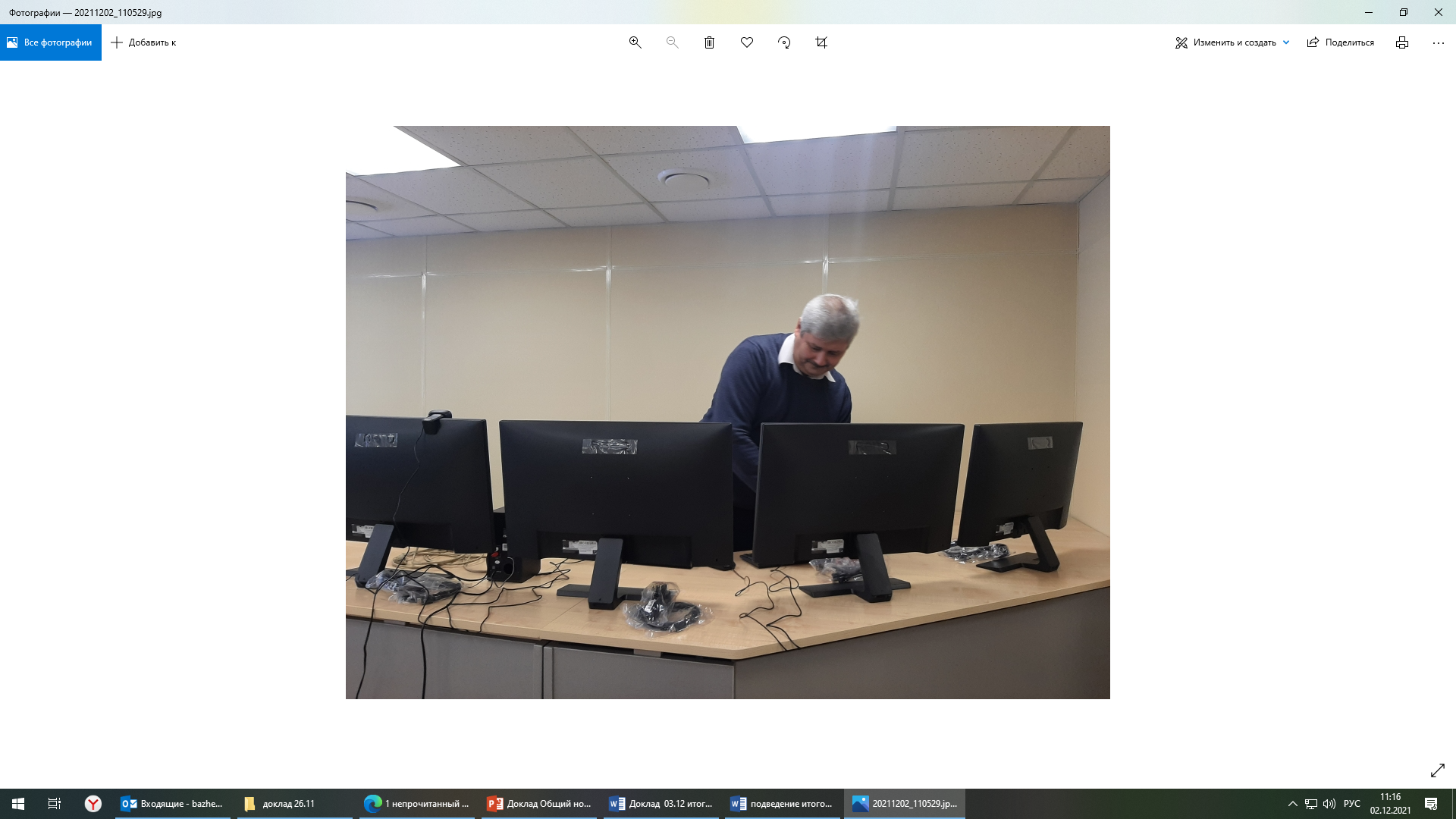 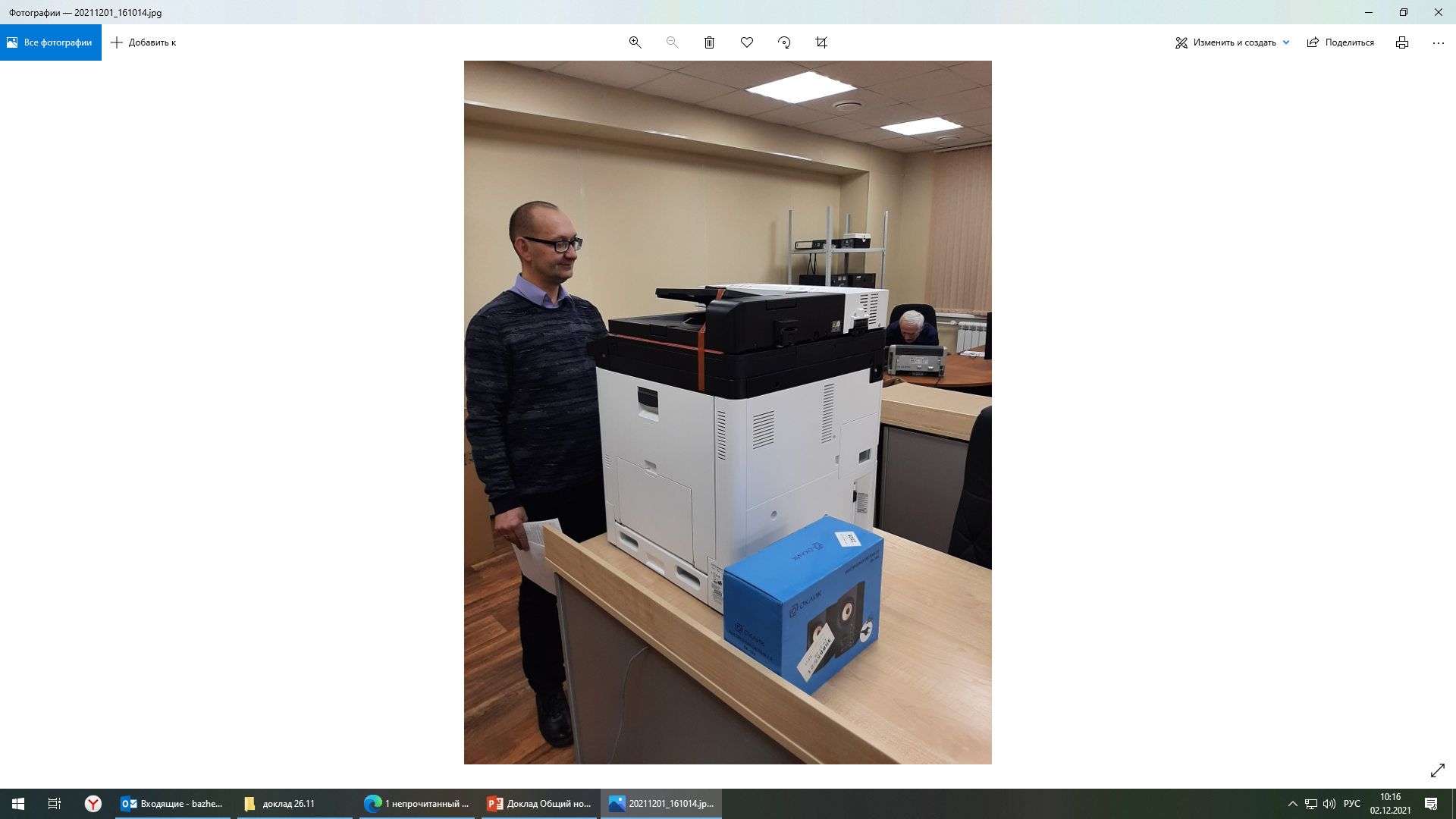 Анализ выполнения задач
50
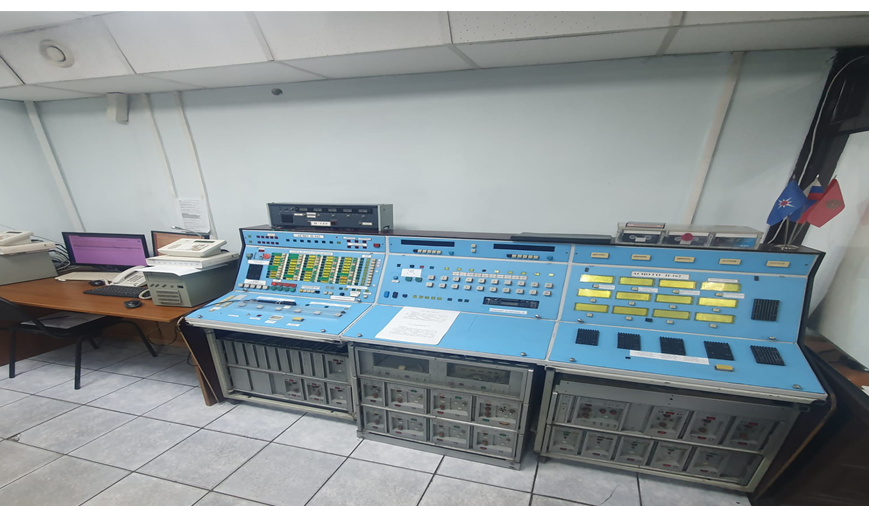 Аппаратура оповещения АСЦО ГО технически исправна и подготовлена к приему - передаче сигналов.
Отработано 49 сигналов «Гарпун» в системе боевого управления.
Аппаратура автоматизированной системы оповещения «Рупор» исправна, использовалась 775 раз.
В мобильном приложении «Система 112» информация о предупреждениях возможных ЧС и происшествиях опубликовывается своевременно. 
В 2021 году отправлено 225 сообщений.
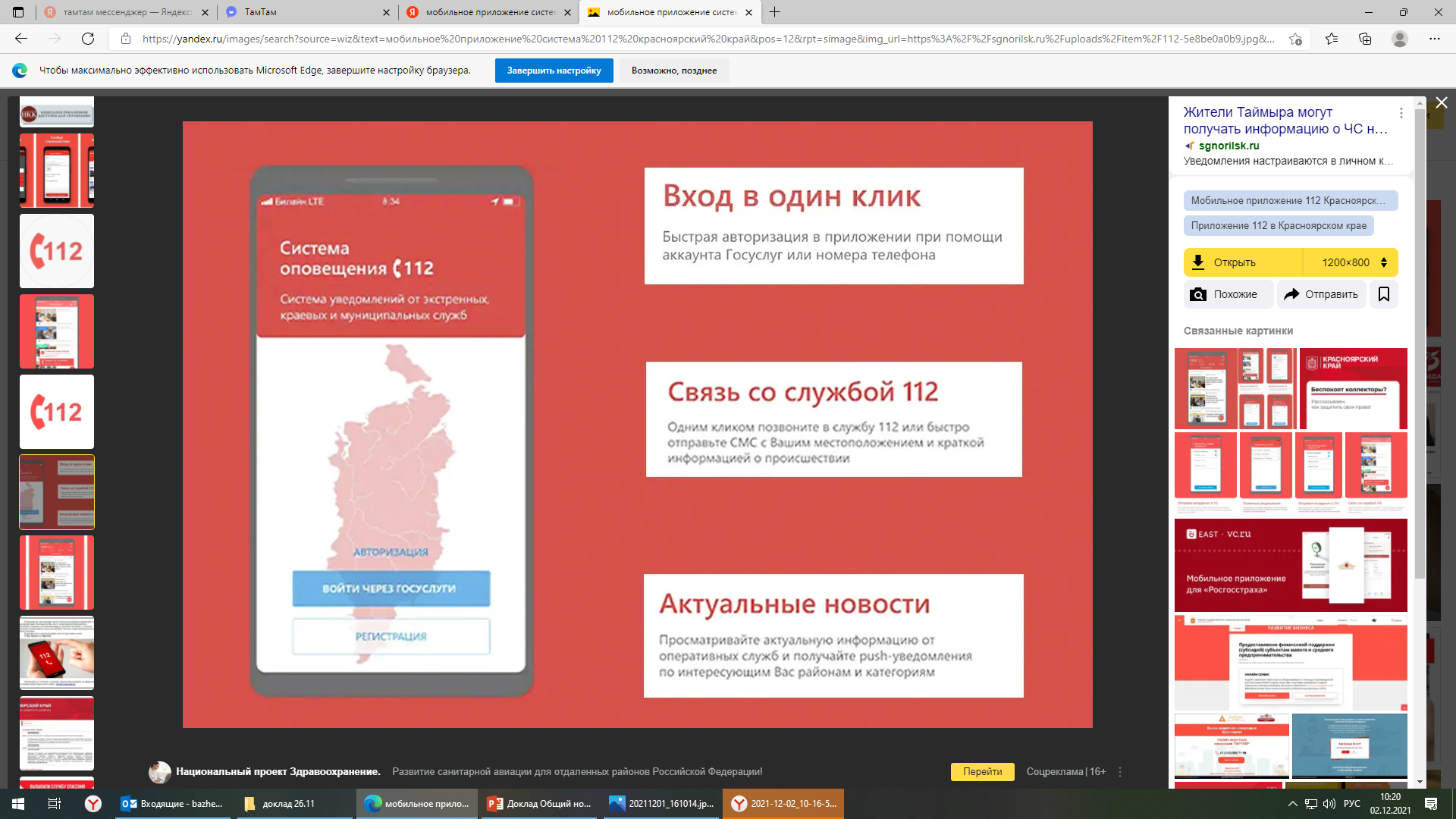 51
Выполнены работы по приемке выполняемых работ автоматизированной системы оповещения гражданской обороны (АСЦО ГО) в 46 районах Красноярского края
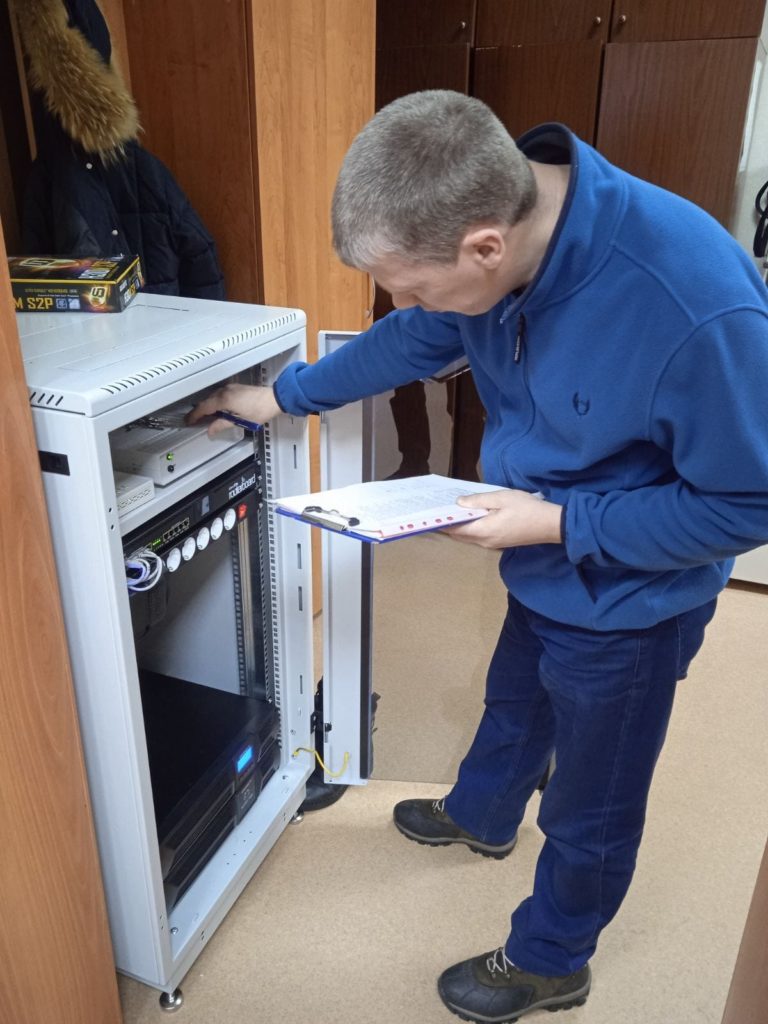 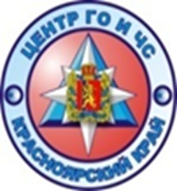 52
Краевое государственное казенное учреждение «Центр обеспечения реализации полномочий в областях гражданской обороны, чрезвычайных ситуаций Красноярского края» (КГКУ «Центр ГО и ЧС»)
Общие задачи, выполненные Учреждением в 2021 году